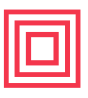 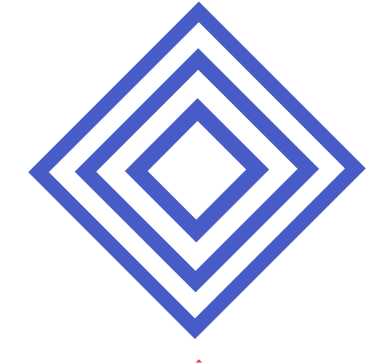 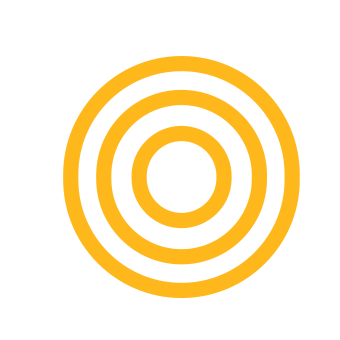 LESSON PLAN
Virtualize your art piece
ZONE: Software Zone			AGE GROUP: 11-14		Duration: 2 hours

DESCRIPTION: Participants will be learning the meaning of Virtual Reality and the basics of making a VR reality experience. They will be using the art piece they made in Day 1 and Day 2 to design the VR environment. They will be using Co-spaces platform to create the VR experience. ENGINEERING DESIGN CHALLENGE: 
--
LEARNING OBJECTIVES:After attending this session, participants will be able to:
Understand the Co-spaces platform structure and how it works.
Import the 3D model of the art piece.  
Design the environment.
Add and edit component like characters, rocks, and buildings. 

EQUIPMENT:  Computer, internet access, Co-spaces platform.
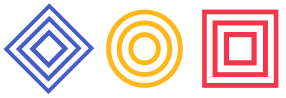 Studio56.qa
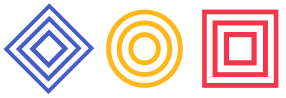 Studio56.qa
LESSON PLAN (Pg 1)
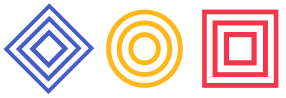 Studio56.qa
LESSON PLAN (Pg 1)
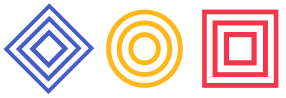 Studio56.qa